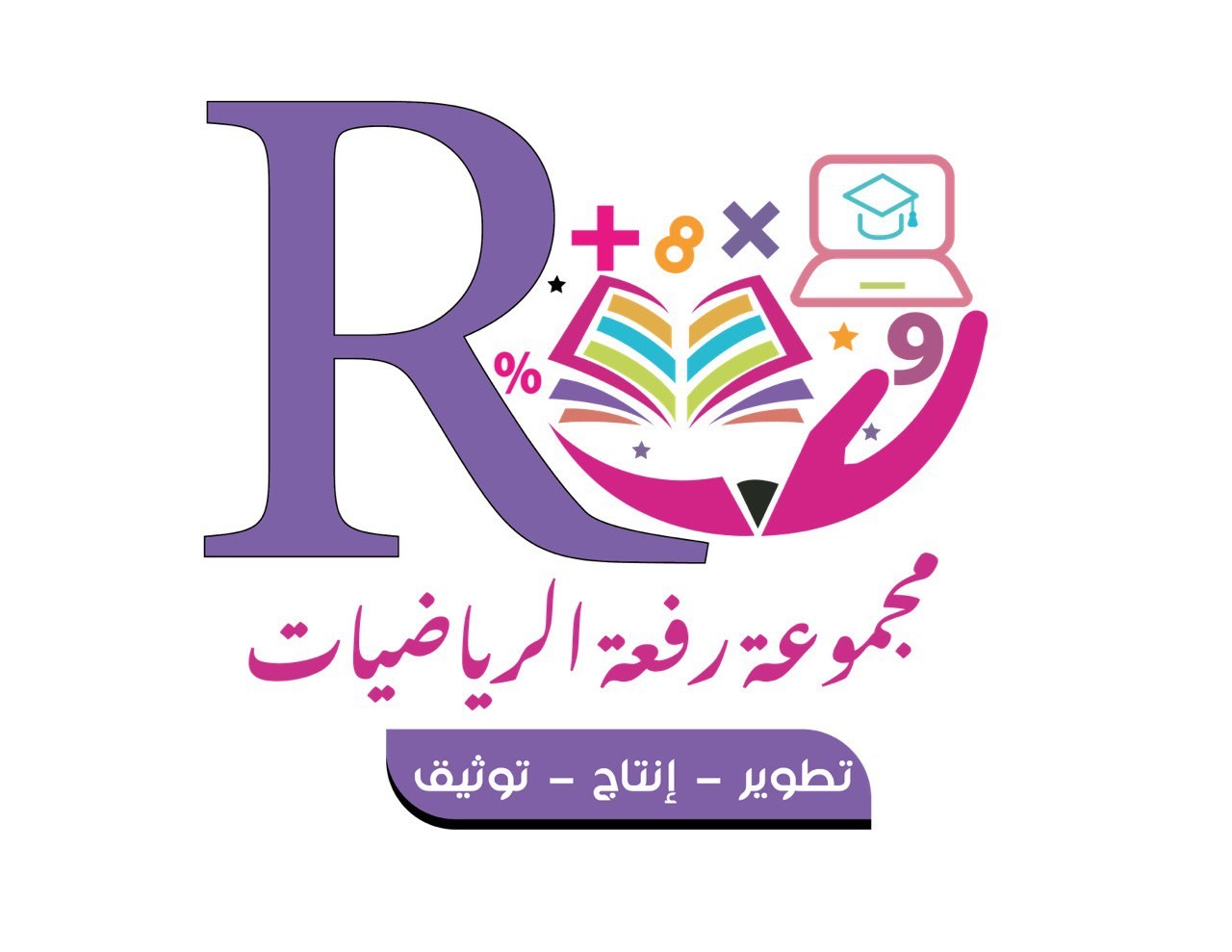 ( القوانين الصفية )
أجلس جلسة صحيحة .
الالتزام بالهدوء .
أرفع يدي عند المشاركة.
أحترم الآخرين .
أستمع لشرح معلمتي .
أحافظ على نظافة المكان .
اعداد : أ/ نوره الأكلبي...
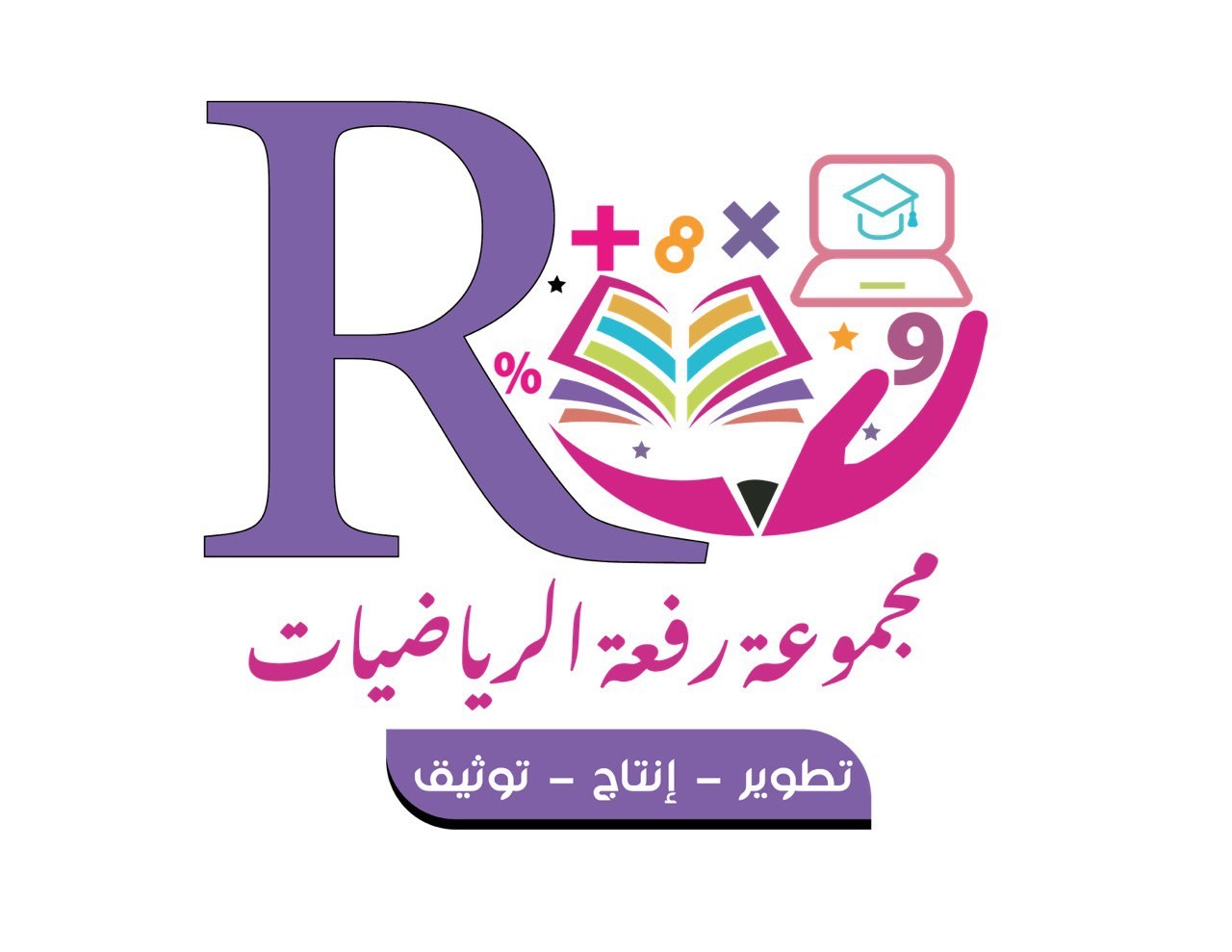 مهارة اليوم : جمع الكسور العشرية ..
مهاراتي مجموعة رفعة
التعليمية
إعداد : أ/ هبه المزيد
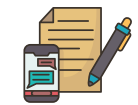 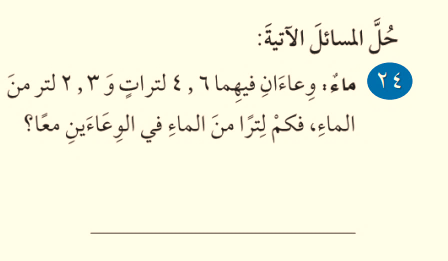 اعداد : أ/ نوره الأكلبي...
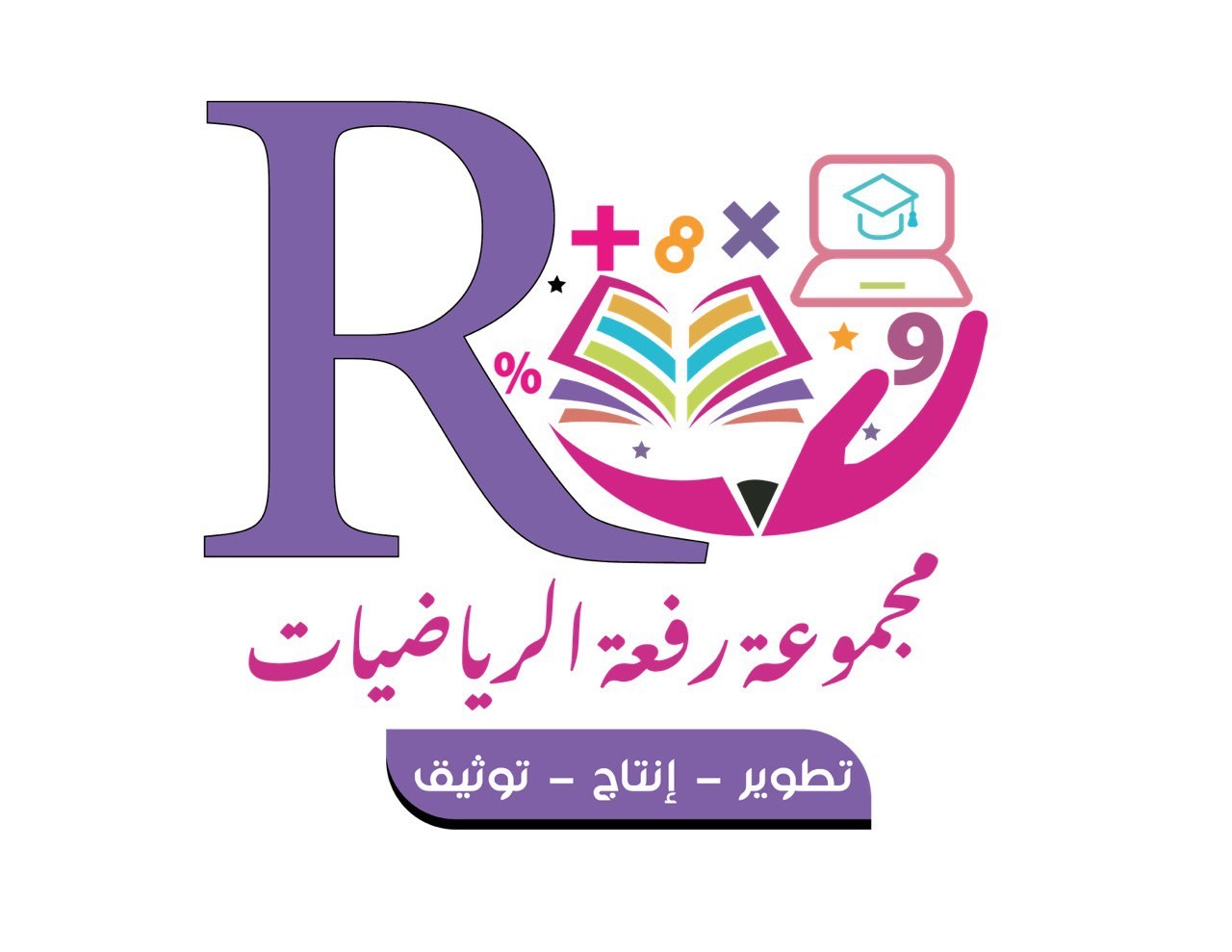 2 – 4 : جمعُ الكسور العشريّةِ وطرحُها
مشروع ساند
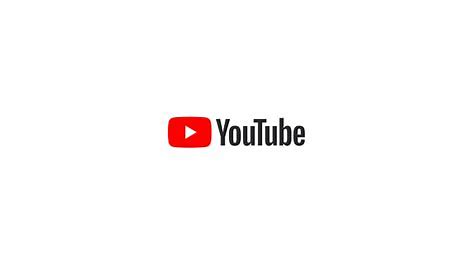 اعداد : أ/ نوره الأكلبي...
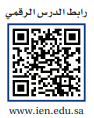 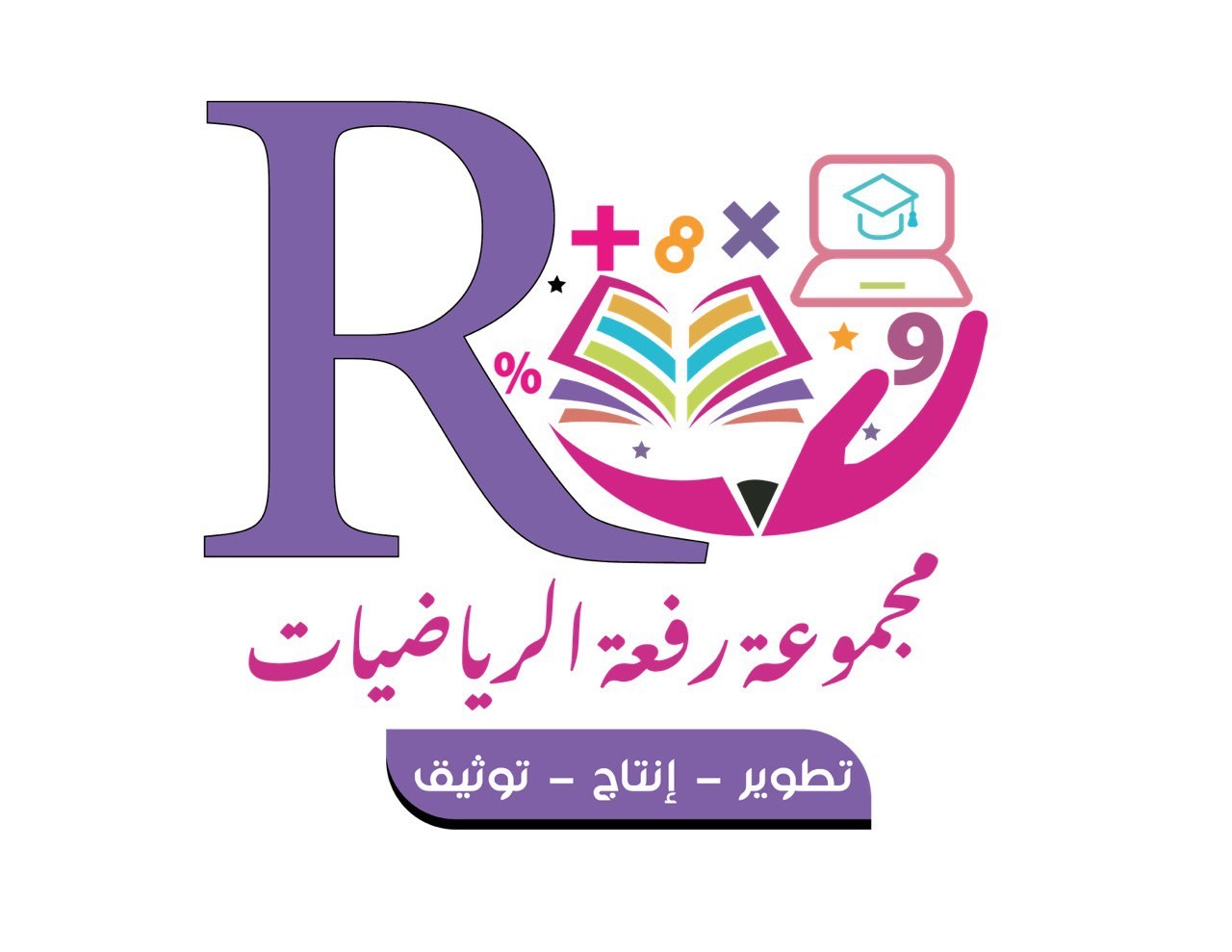 2 – 4 : جمعُ الكسور العشريّةِ وطرحُها
فِكْرَةُ الدَّرْس:
أَجمعُ وأَطرحُ كسورا عشريةً
ضمنَ أجزاءِ الألفِ.
الْمُفْرَدَاتُ  السابقة :
الفاصلة العشرية .
اعداد : أ/ نوره الأكلبي ...           صفحة 59
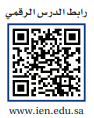 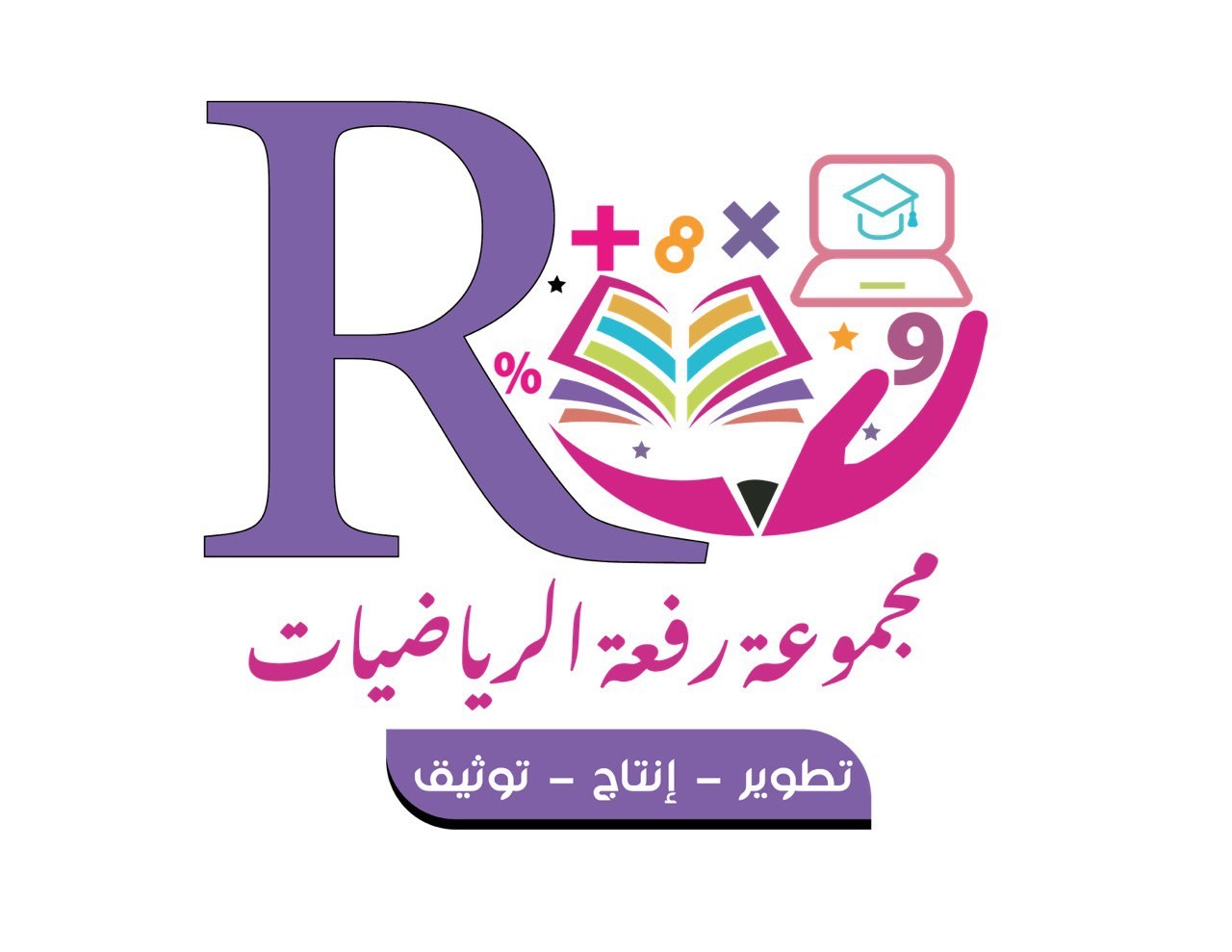 2 – 4 : جمعُ الكسور العشريّةِ وطرحُها
فِكْرَةُ الدَّرْس:
أَجمعُ وأَطرحُ كسورا عشريةً
ضمنَ أجزاءِ الألفِ.
اْســتــعِــــدَّ :
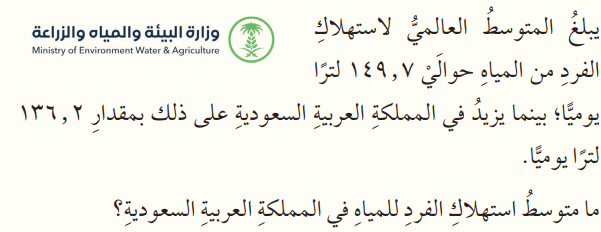 الْمُفْرَدَاتُ  السابقة :
الفاصلة العشرية .
اعداد : أ/ نوره الأكلبي ...           صفحة 59
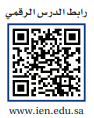 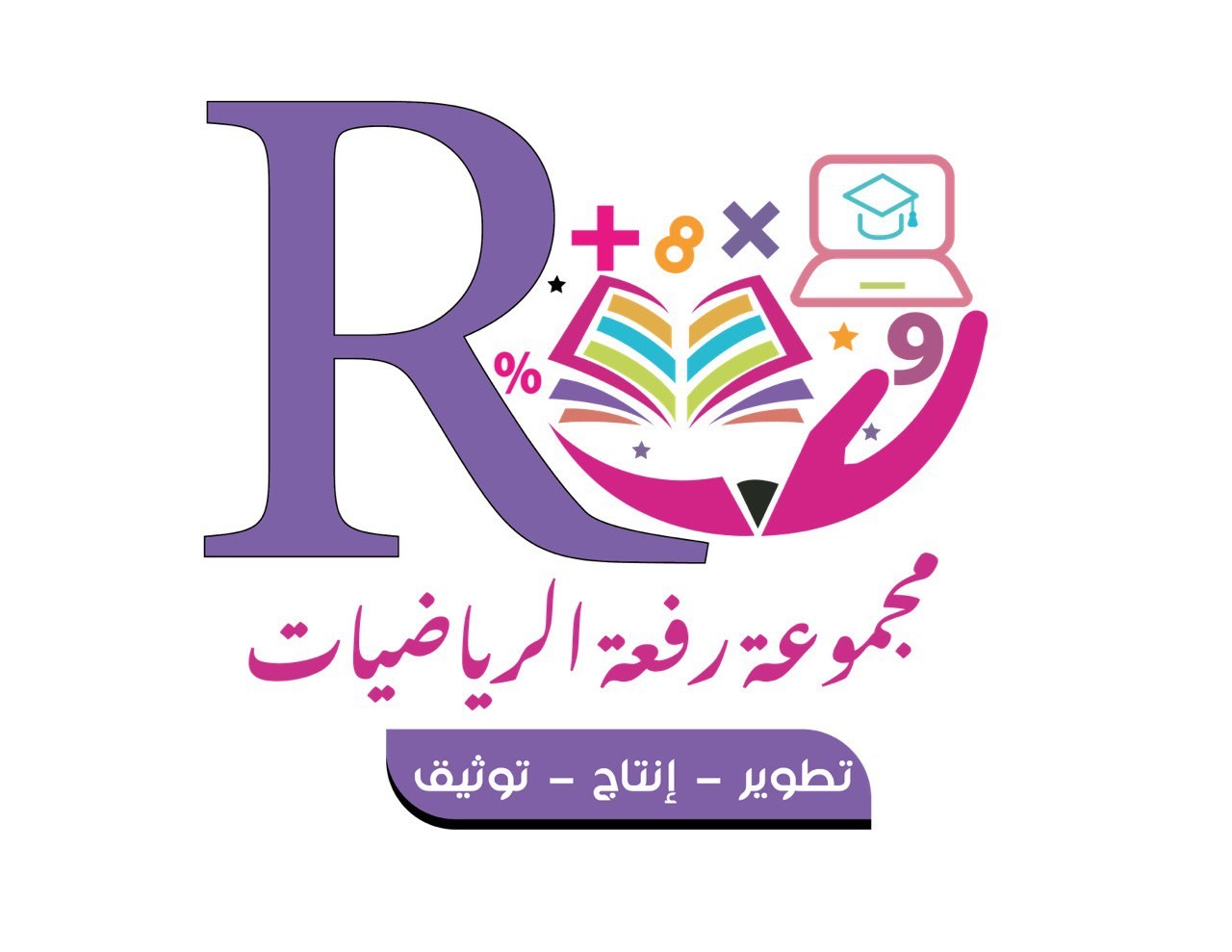 2 – 4 : جمعُ الكسور العشريّةِ وطرحُها
فِكْرَةُ الدَّرْس:
أَجمعُ وأَطرحُ كسورا عشريةً
ضمنَ أجزاءِ الألفِ.
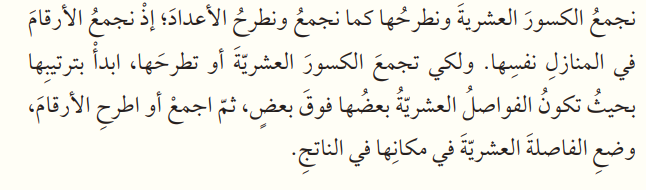 الْمُفْرَدَاتُ  السابقة :
الفاصلة العشرية .
اعداد : أ/ نوره الأكلبي ...           صفحة 59
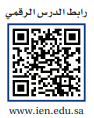 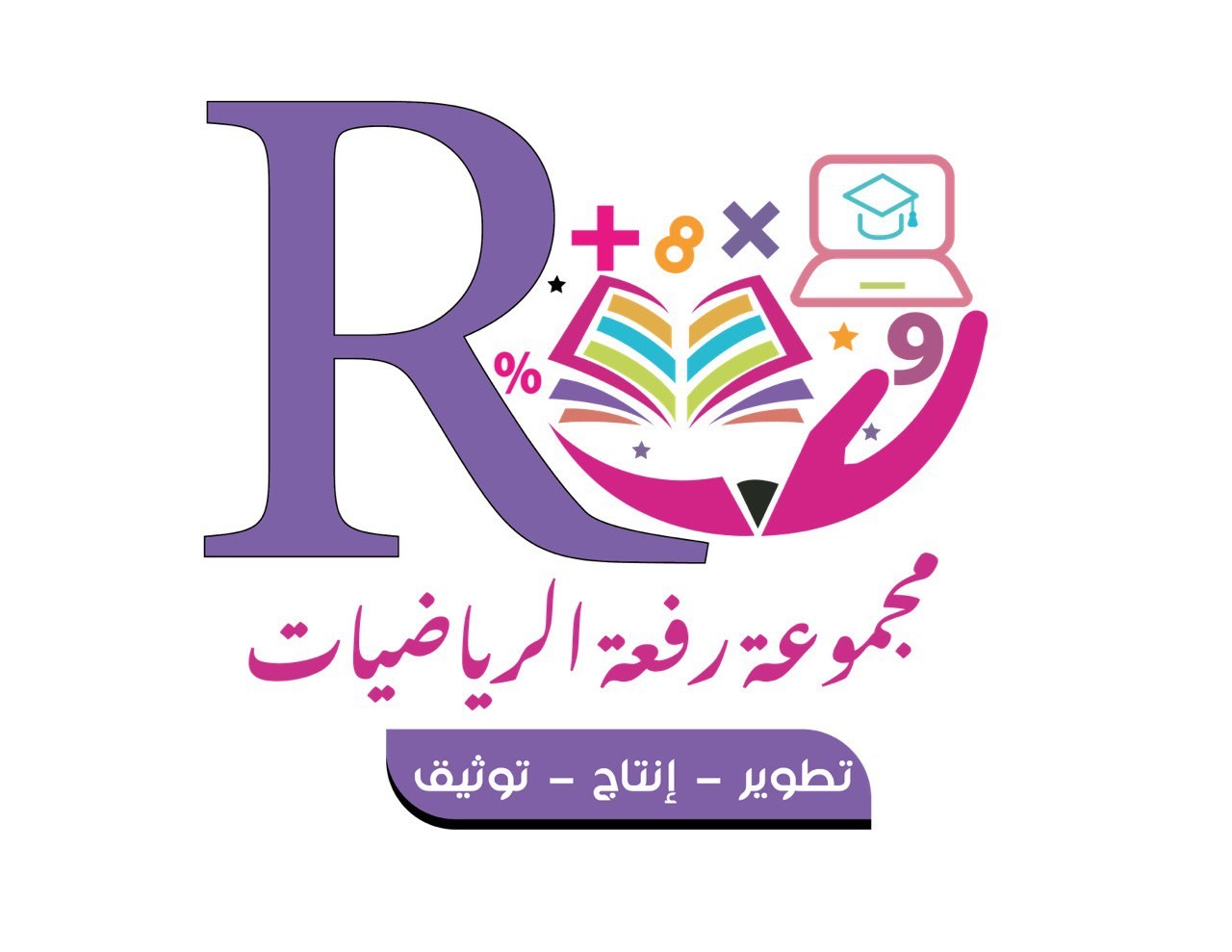 2 – 4 : جمعُ الكسور العشريّةِ وطرحُها
مِـثـالُ مِن واقِع الحَـياةِ : جمع الكسورِ العشريةِ.
فِكْرَةُ الدَّرْس:
أَجمعُ وأَطرحُ كسورا عشريةً
ضمنَ أجزاءِ الألفِ.
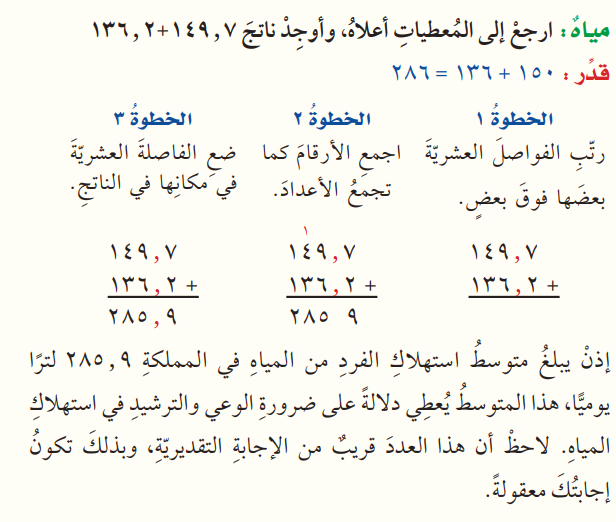 الْمُفْرَدَاتُ  السابقة :
الفاصلة العشرية .
اعداد : أ/ نوره الأكلبي ...           صفحة 59
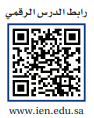 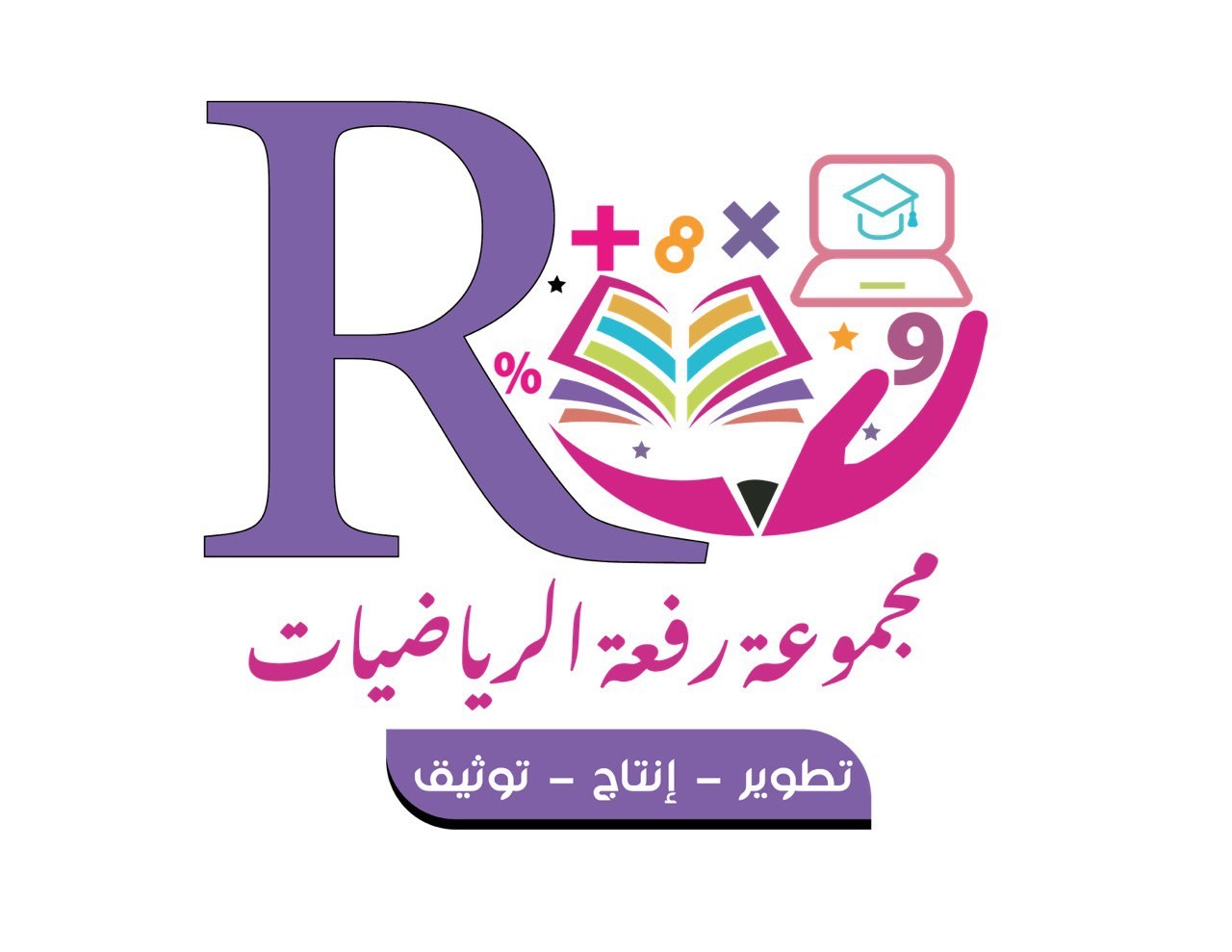 2 – 4 : جمعُ الكسور العشريّةِ وطرحُها
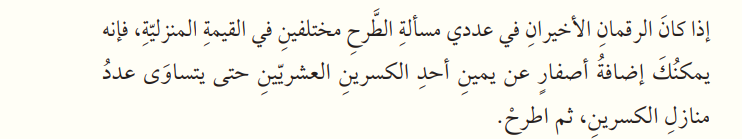 مِــثــالٌ : إضافةُ أصـفـارٍ عن يمينِ الكسرِ العشريِّ ..
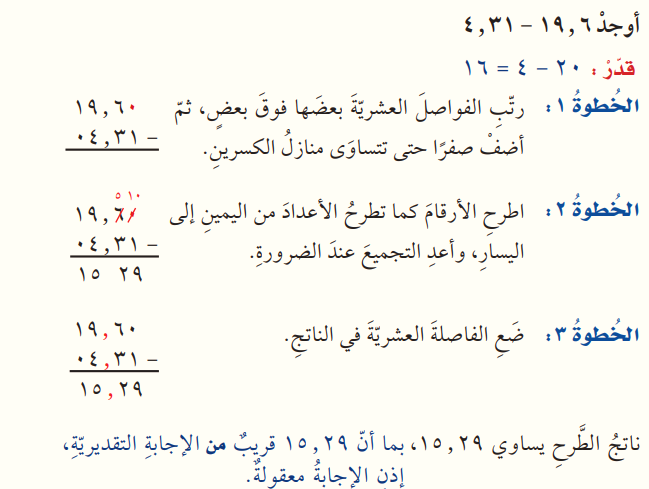 اعداد : أ/ نوره الأكلبي ... صفحة 60
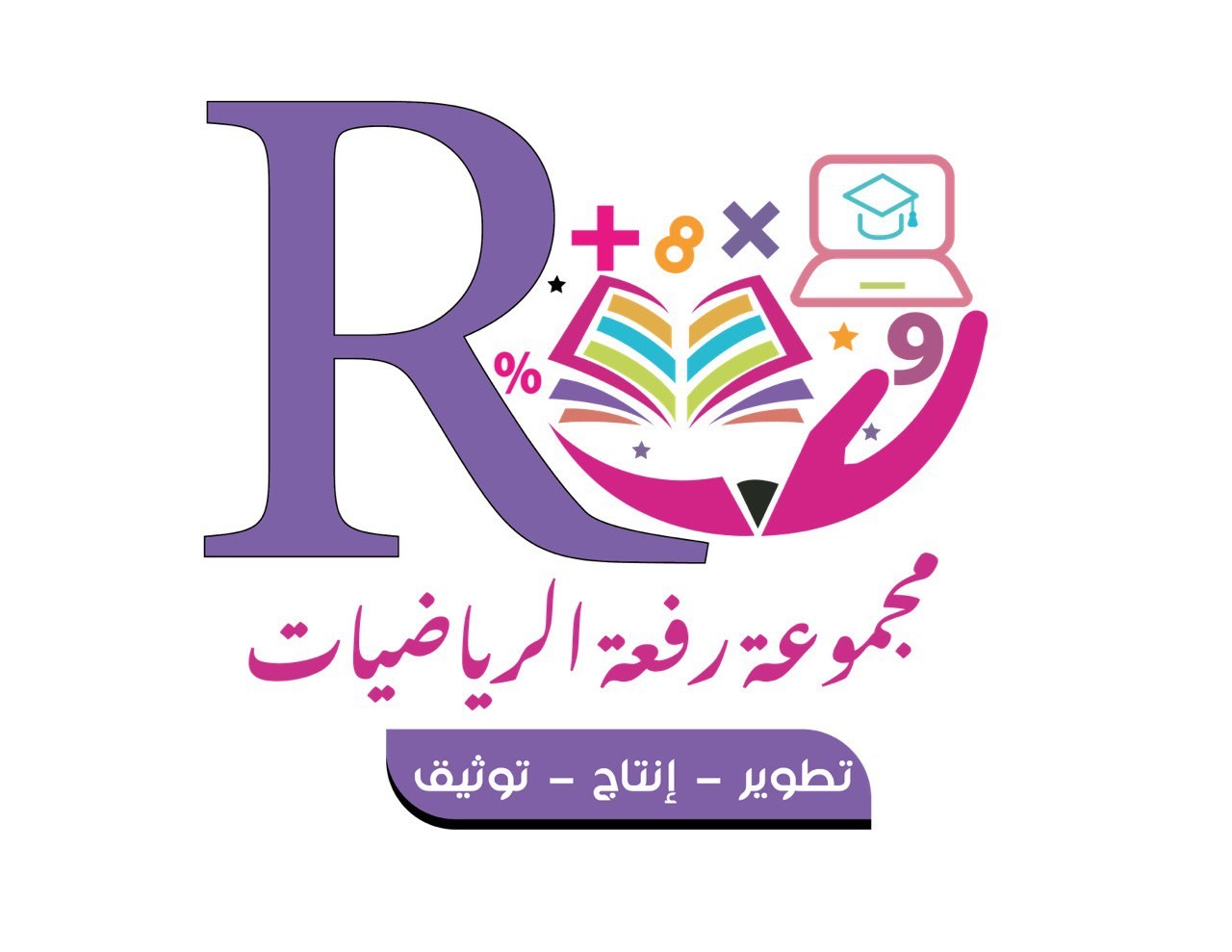 تــــأكَّــــدْ
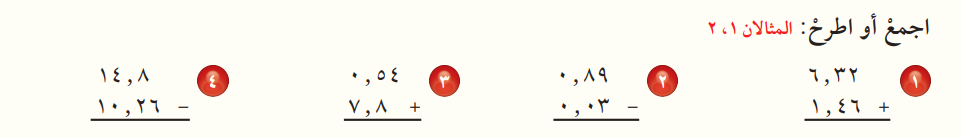 اعداد : أ/ نوره الأكلبي ...           صفحة 60
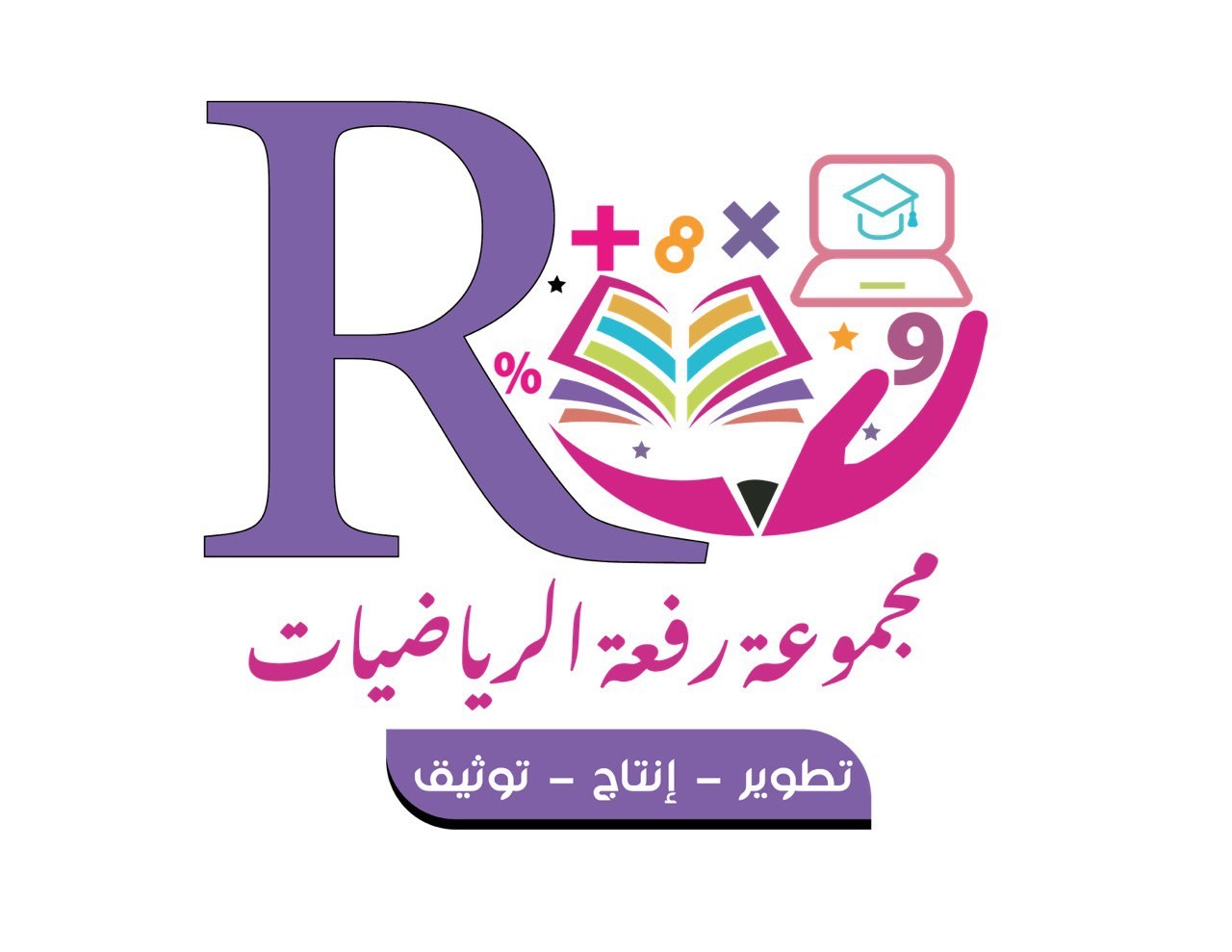 تــــأكَّــــدْ
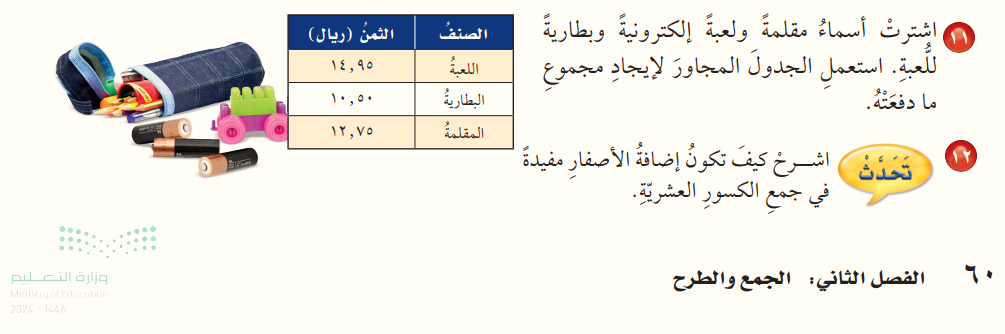 اعداد : أ/ نوره الأكلبي ...           صفحة 60
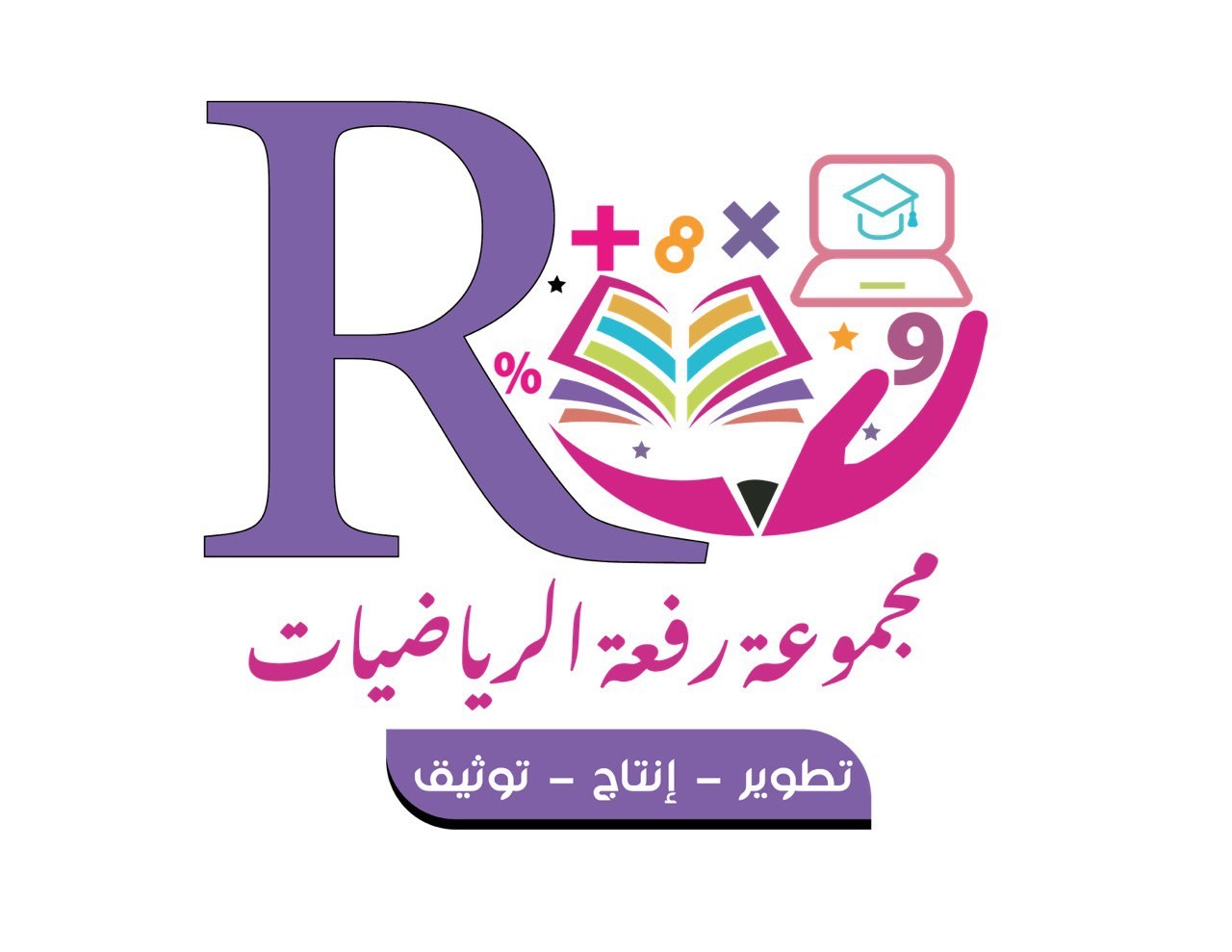 نـــــشــــاط
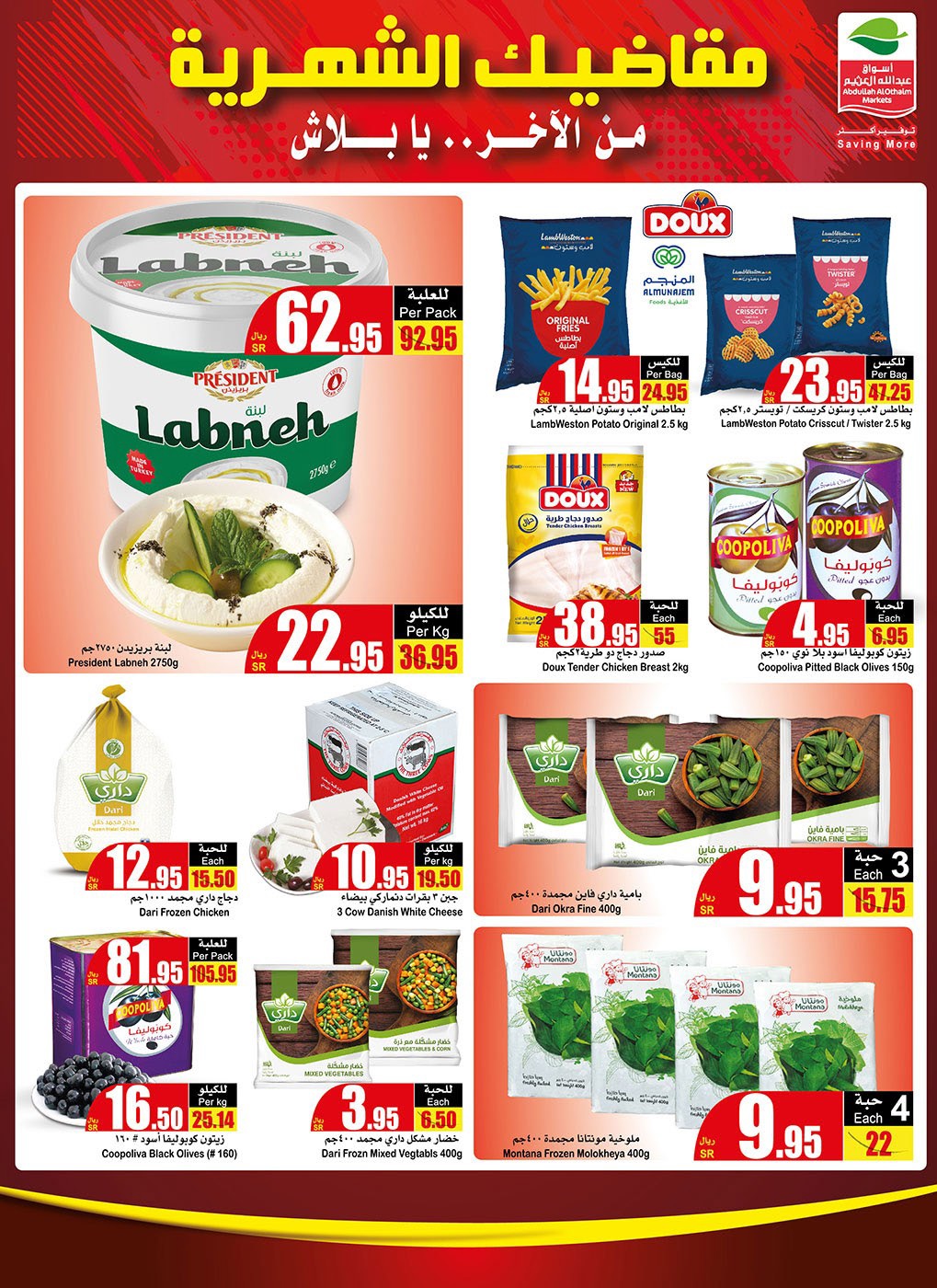 بالتعاون مع مجموعتي اختار صنفين من الخصومات الموضحة أمامي .

 اوجد ثمن الأصناف التي قمت باختيارها ؟
مهرجان العثيم للأغذية
اعداد : أ/ نوره الأكلبي...
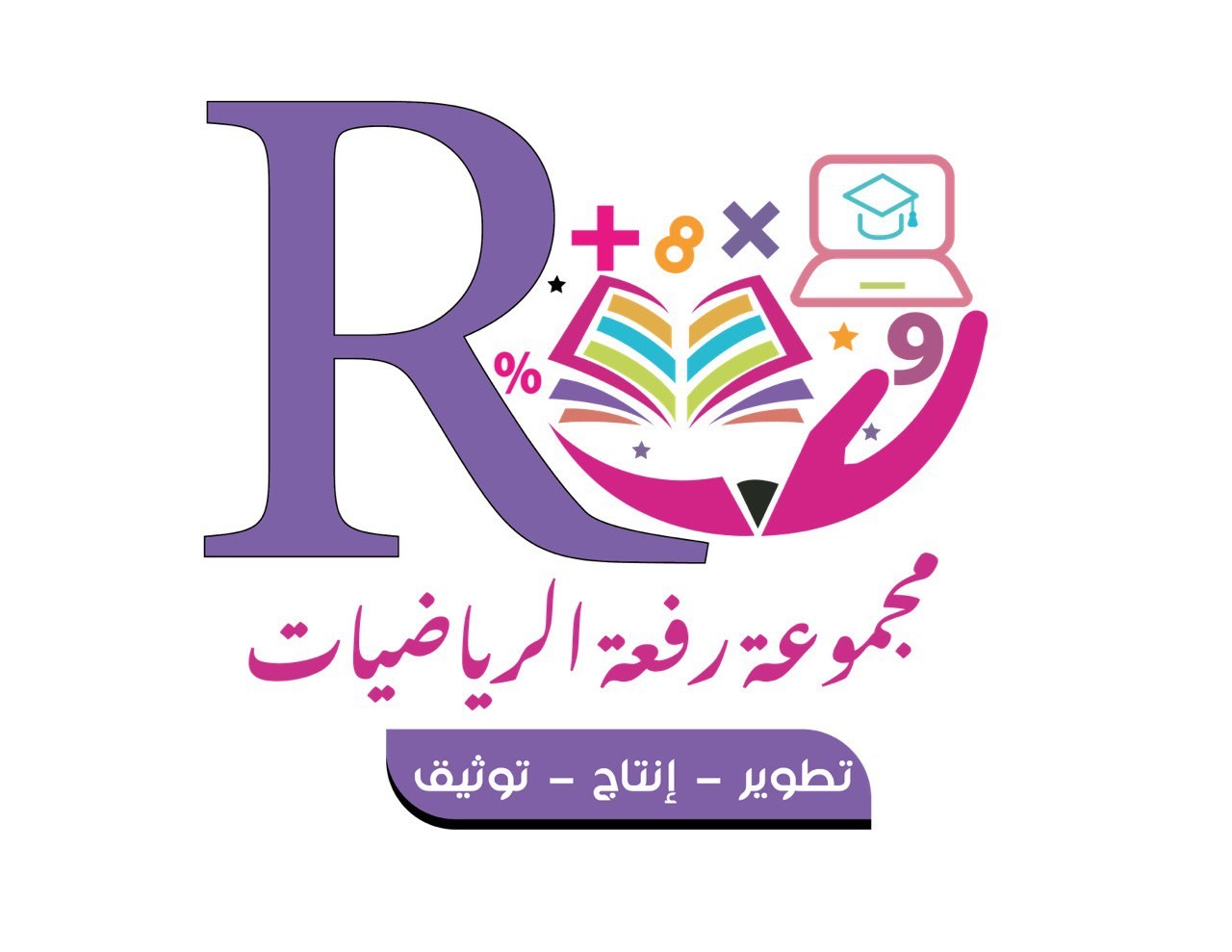 تَدَرَّبْ وَحلَّ المَسَائِلَ
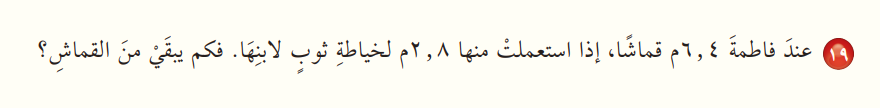 اعداد : أ/ نوره الأكلبي ...           صفحة 61
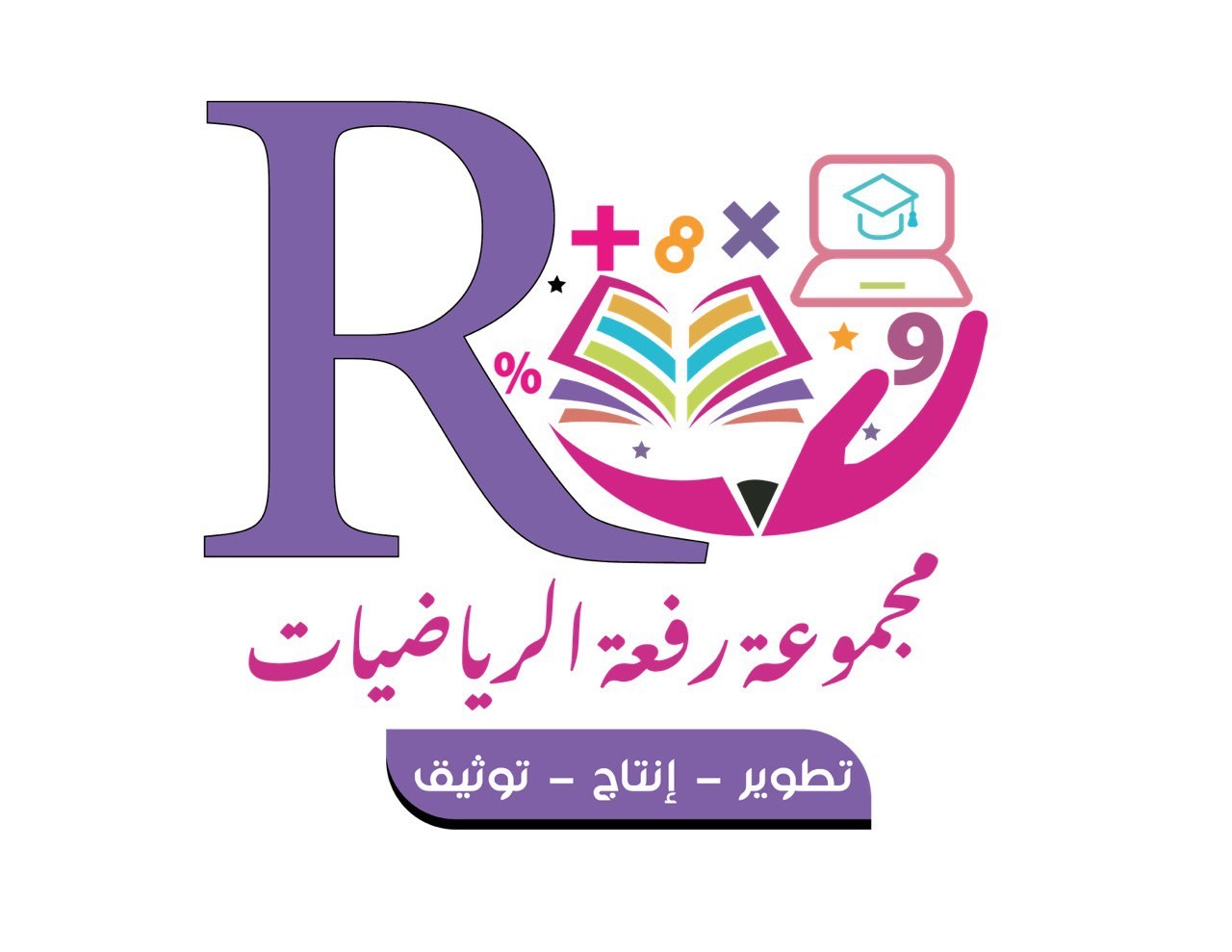 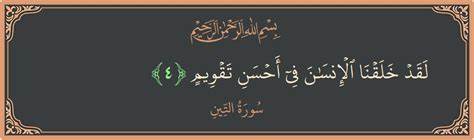 تَدَرَّبْ وَحلَّ المَسَائِلَ
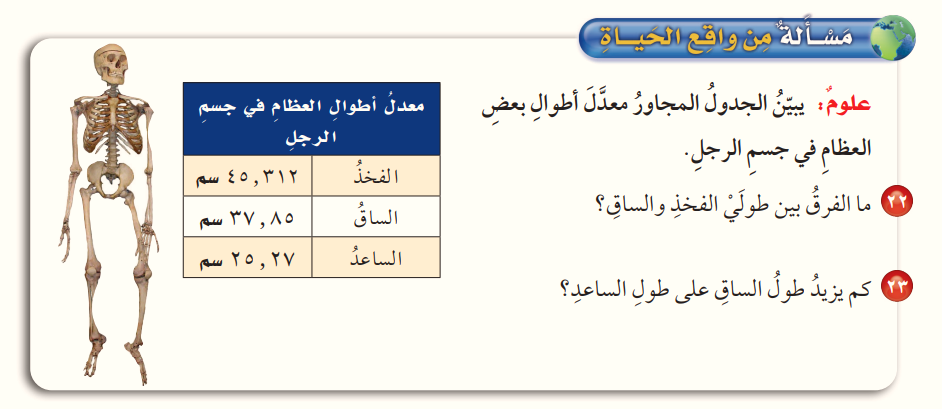 اعداد : أ/ نوره الأكلبي ...           صفحة 61
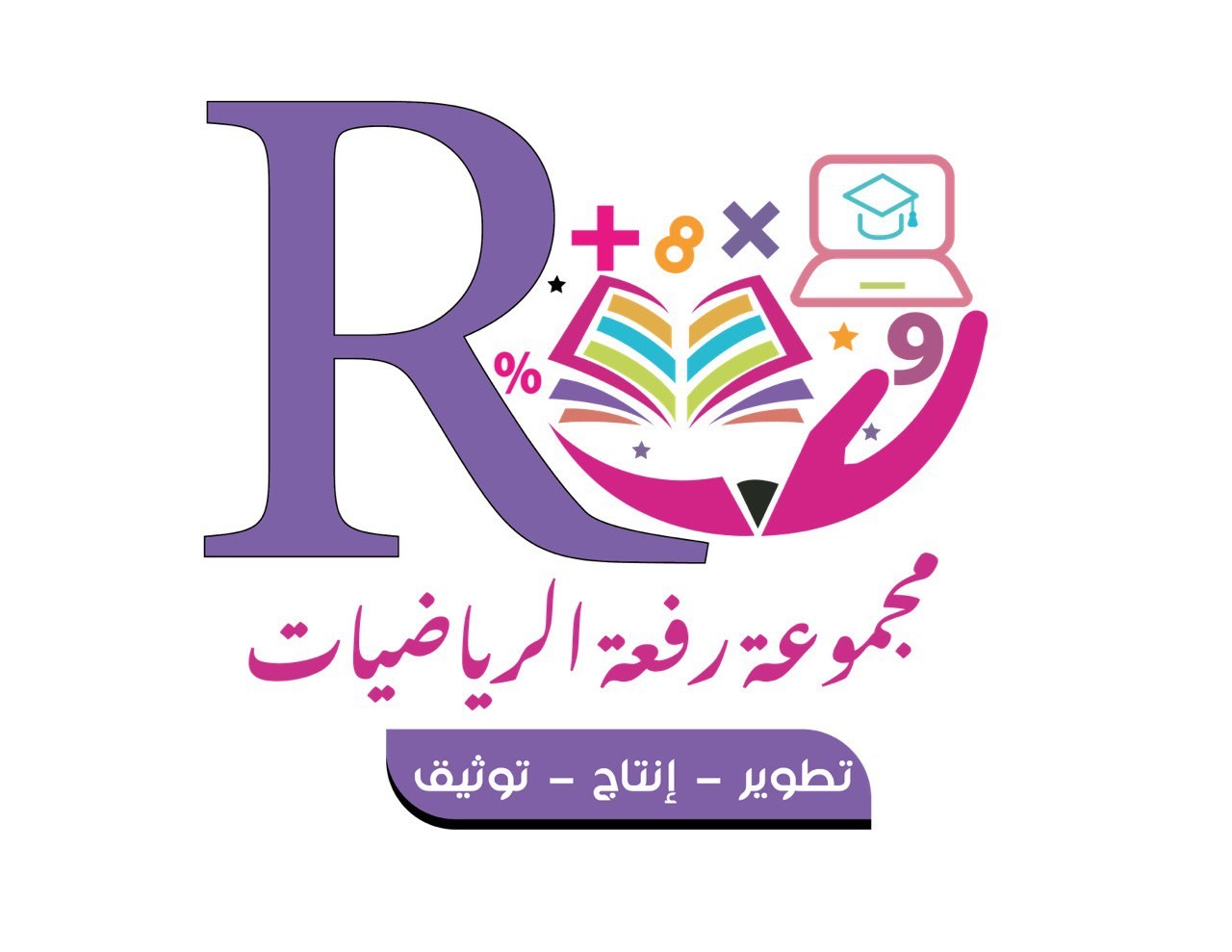 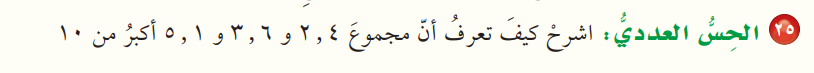 مسائلُ مهاراتِ التفكيرِ العُليا
اعداد : أ/ نوره الأكلبي ...           صفحة 62
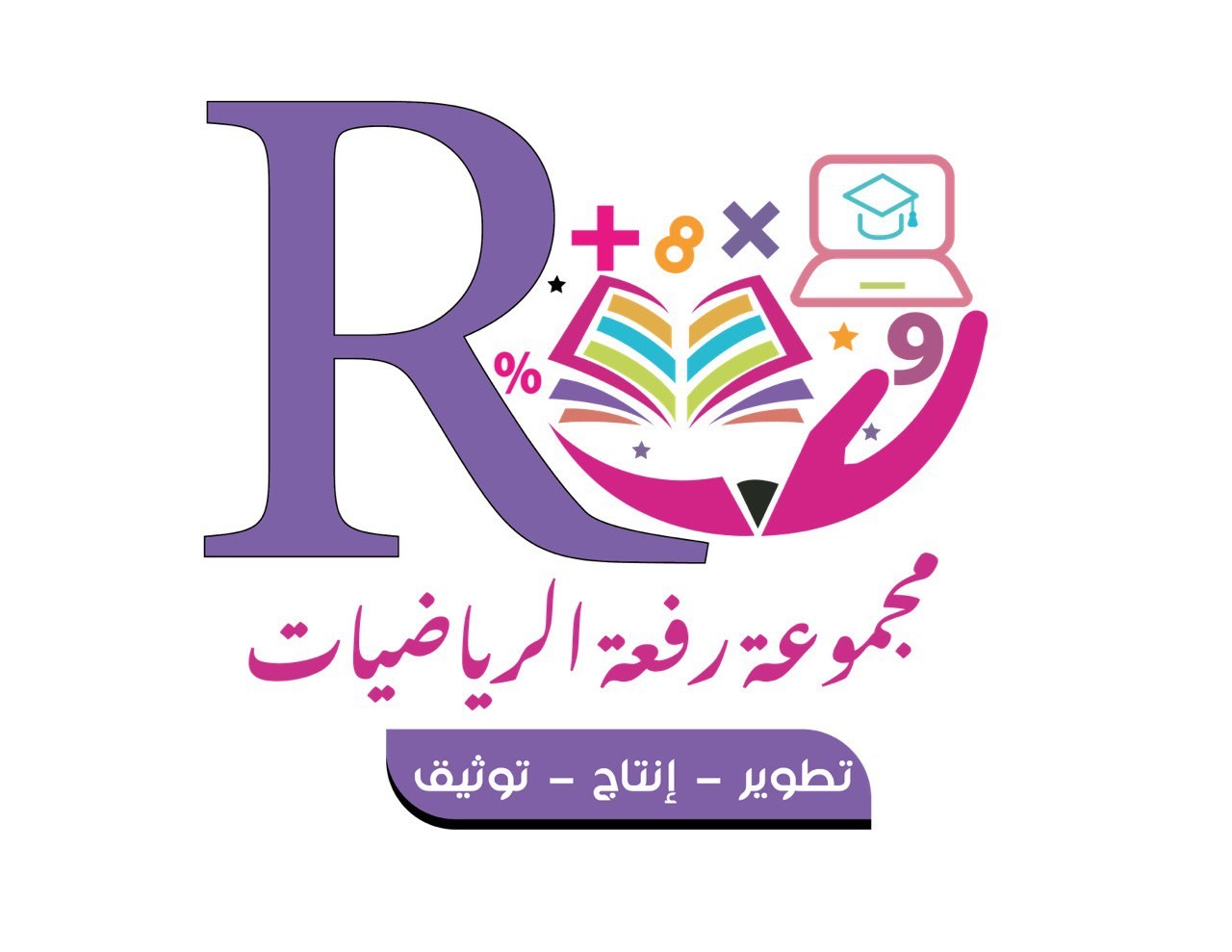 ( نـــشـــاط تـــفـــاعـــلـــي )
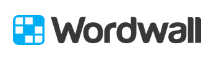 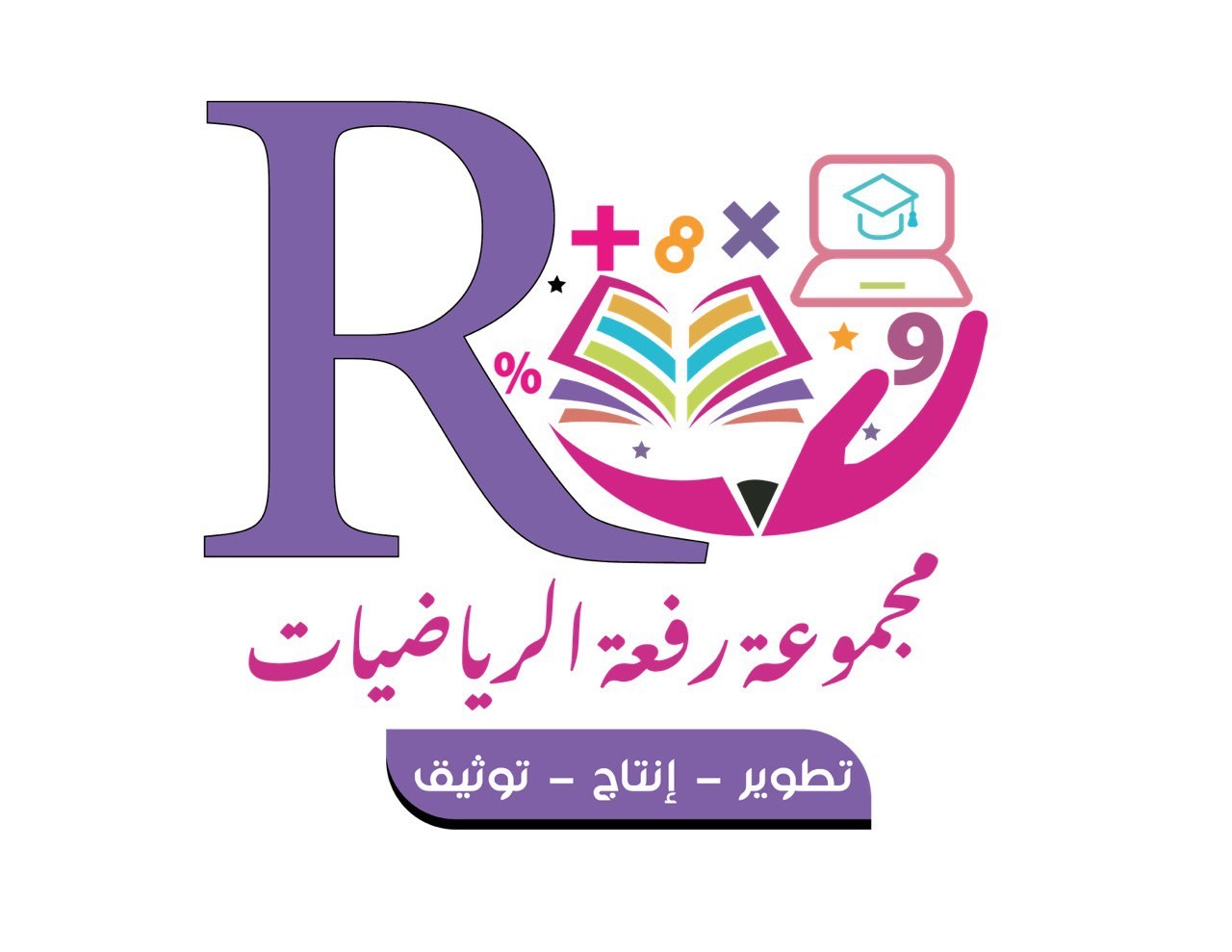 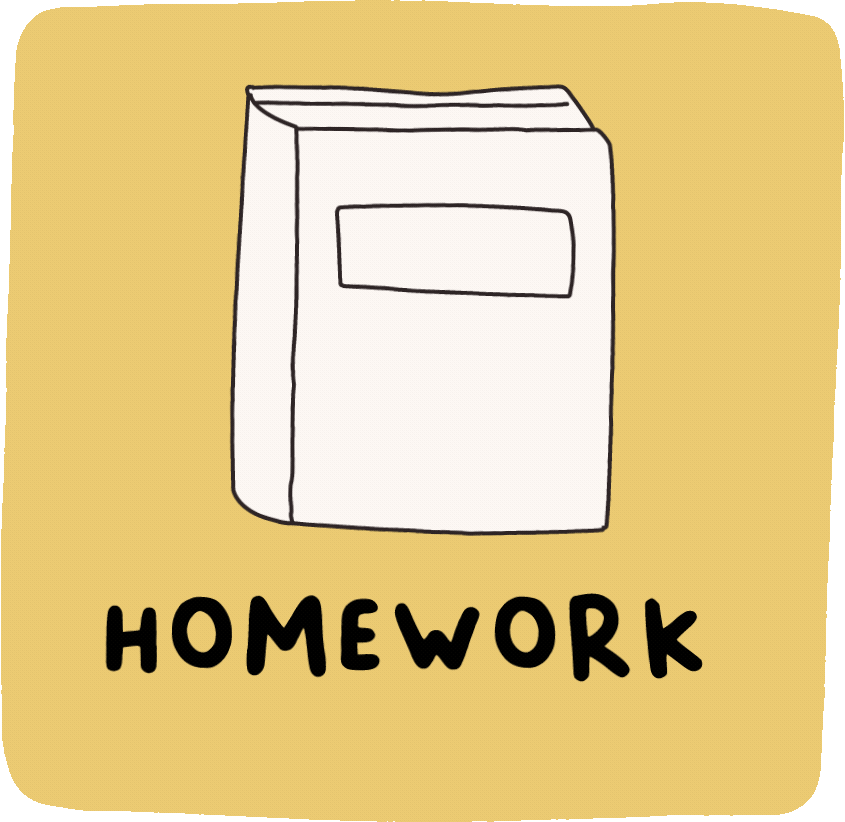 س 13 + 14
صفحة 61